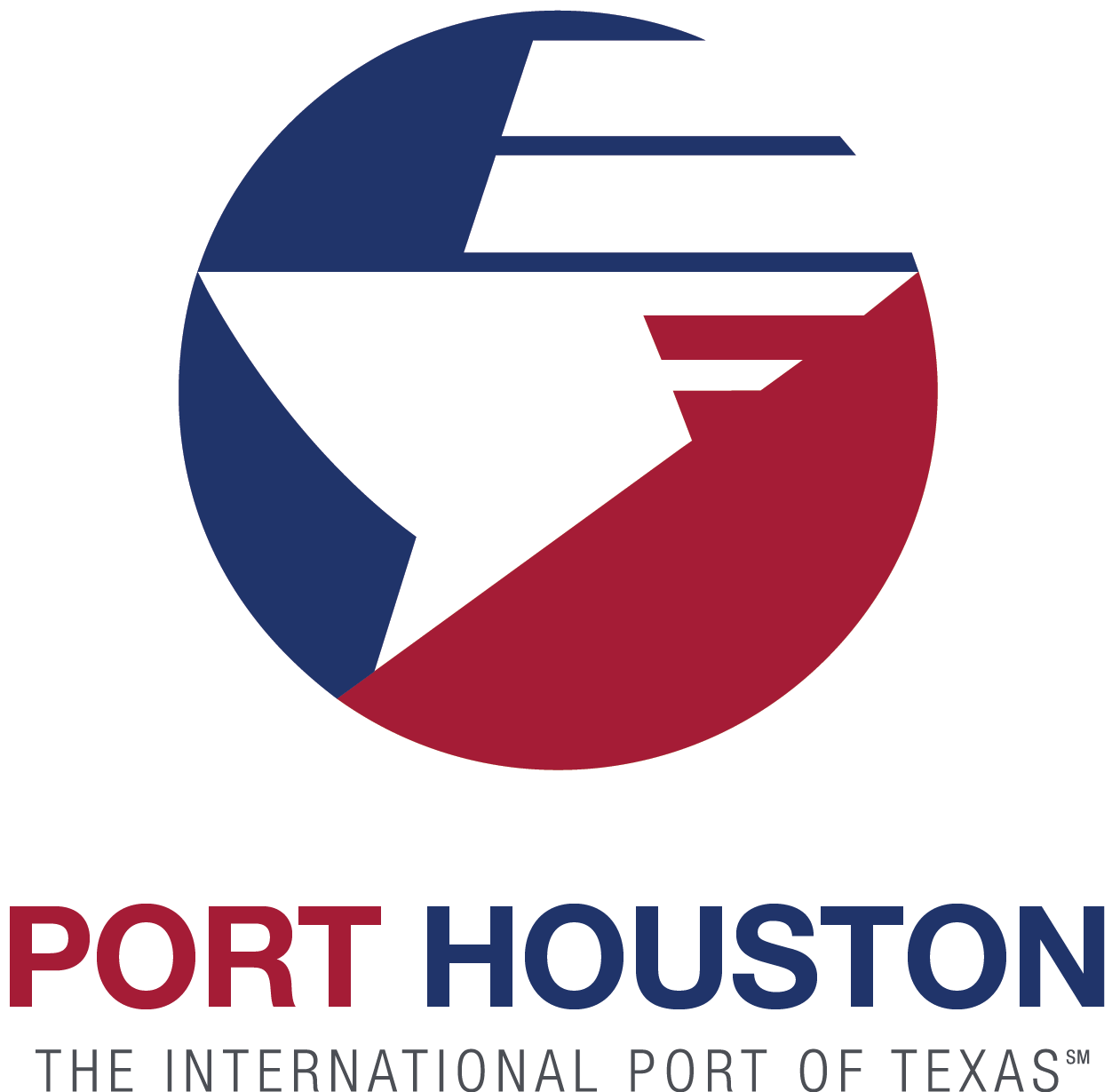 RFP-464 Container Capacity Assessment and Operational Options Study
Mark Griffin|  Director Facility Planning
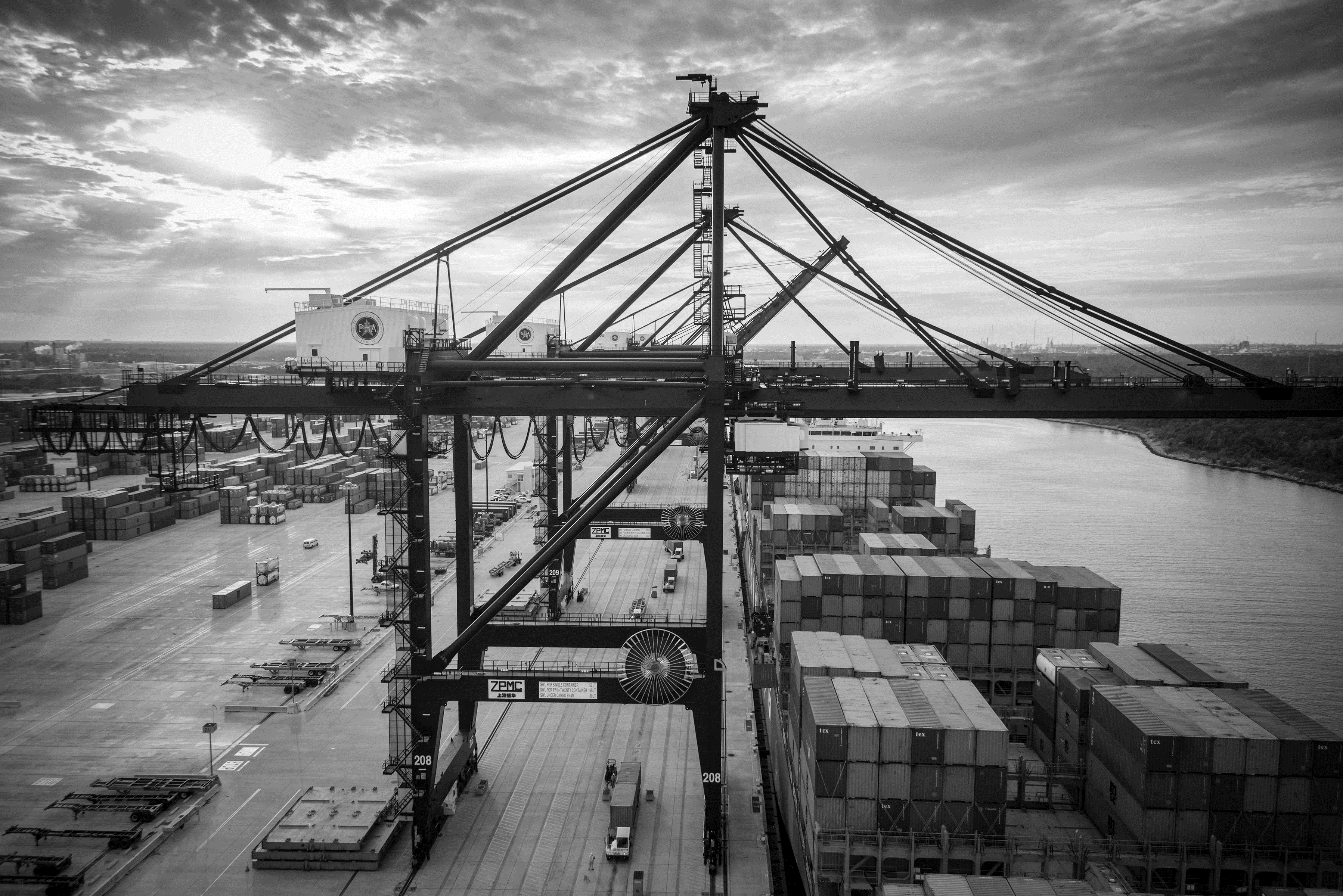 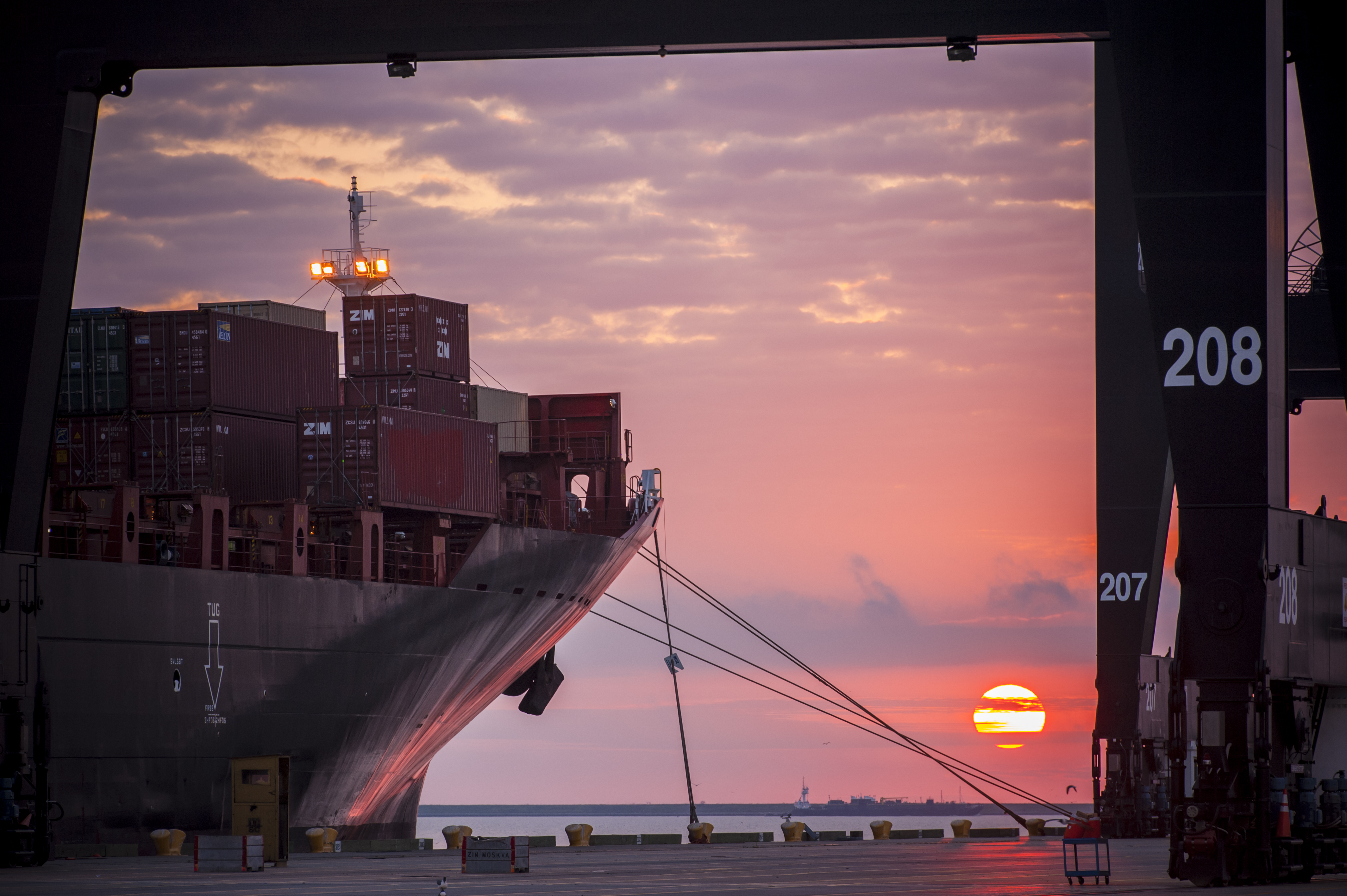 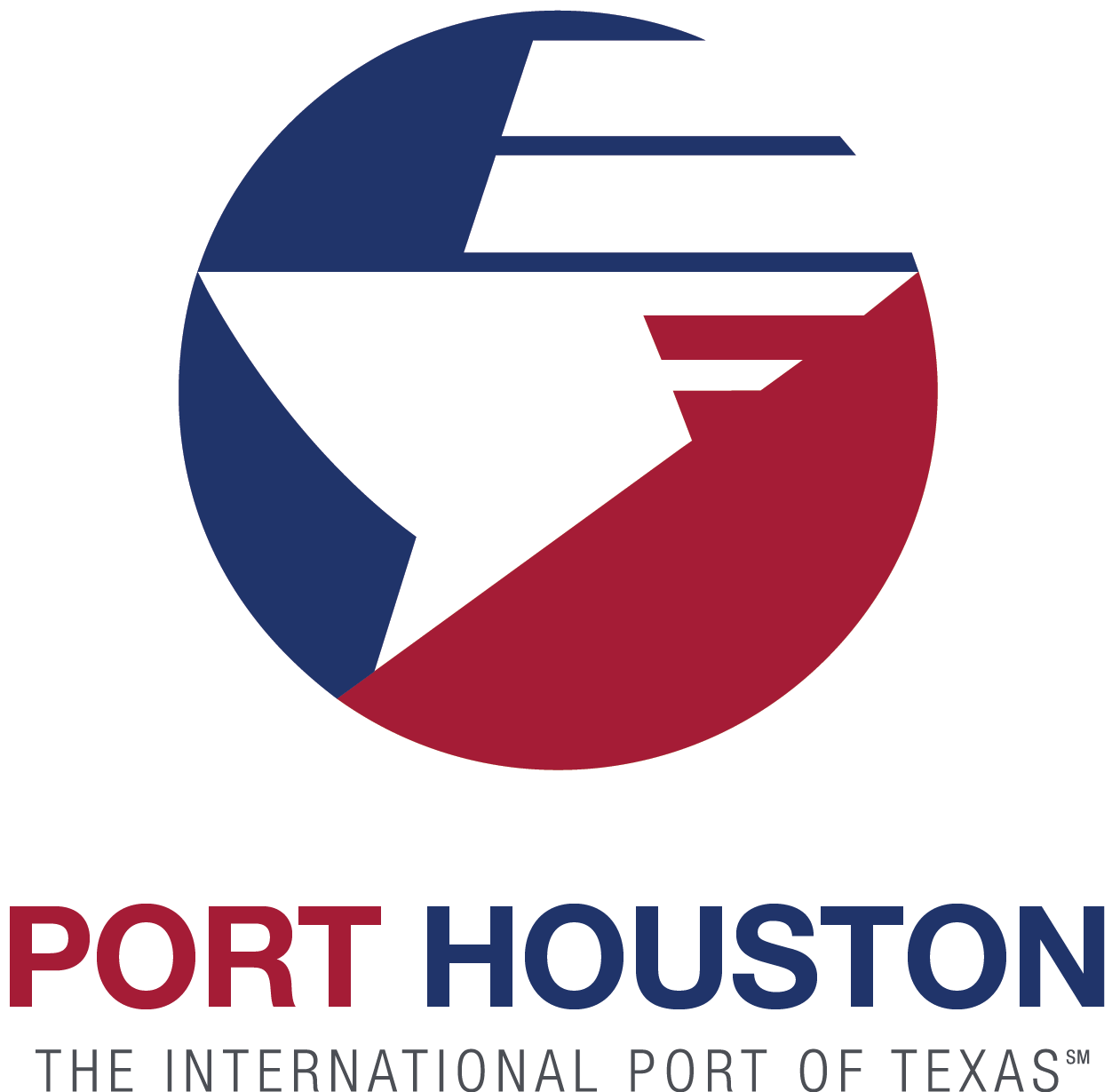 Port Commission
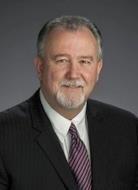 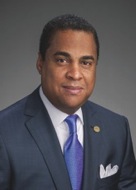 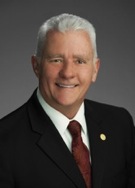 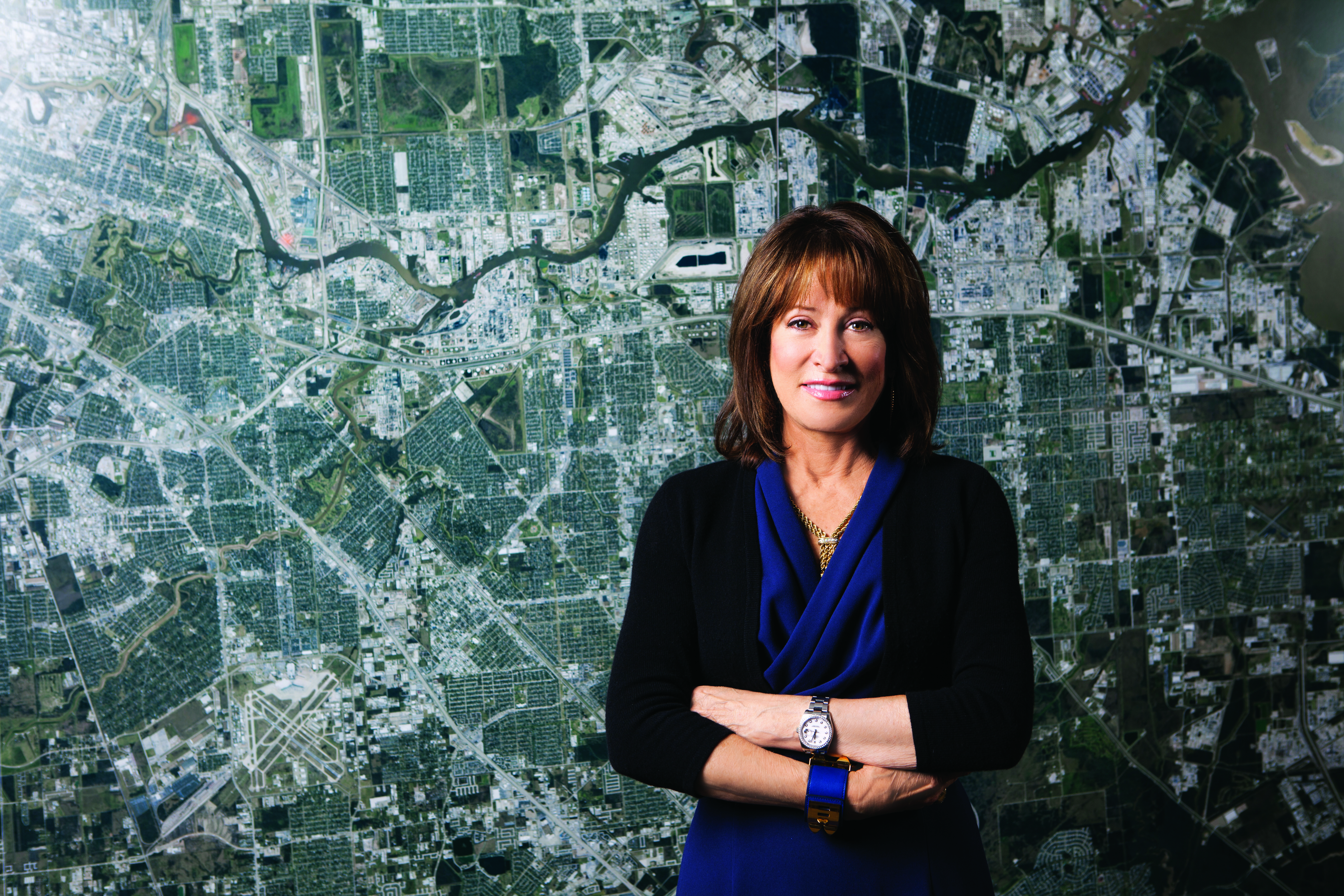 Stephen H. DonCarlos
Theldon R. Branch, III
Dean E. Corgey
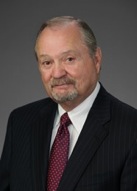 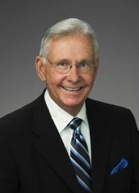 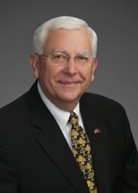 Janiece M. Longoria
Chairman
John D. Kennedy
Roy D. Mease
Clyde Fitzgerald
WELCOME MESSAGE  |  2
Container Capacity Assessment and Operational Options Study
AGENDA
Introductions
Procurement Services
Selection Criteria
Scope of Work
Questions
All attendees please sign-in
Container Capacity Assessment and Operational Options Study
PHA Personnel:
Richard Byrnes – Chief Infrastructure Officer
Jeff Davis – Chief Port Operations Officer
Ryan Mariacher – Director Container Terminals
Bryan Seitz – Manager of Analysis & Planning
Yvette Camel-Smith – Director, Procurement 
Tanika Chukwumerije – Manager, Contracts
Mark Griffin – Director, Facility Planning
Container Capacity Assessment and Operational Options Study
Small Business Requirement:
This project has been deemed “Exempt” from the Small Business Development Program.
Container Capacity Assessment and Operational Options Study
Procurement:
Request of Proposals (RFP) are due on August 16, 2017, no later than 11:00 A.M.
One original and five copies, packaged in one sealed envelope
Container Capacity Assessment and Operational Options Study
Selection Criteria
The Port Commission will award the contract to the responsible proposer that offers the best value to the Port Authority.
Purchase Price-   20%
Vendor’s Reputation, Quality of Services and/or Product, Safety Record-    40%
Benefit to Port Authority-    30%
Overall Compliance with Port Authority Policies- 7%
Local Business Participation- 3%
Container Capacity Assessment and Operational Options Study
General Scope of Services:
Task 1A: Assess current and potential capacities of BCT & BPT
Task 1B: Develop integrated terminal throughput capacity model—configurations, operations, technologies
Task 2: Evaluate operational and technological options—density and intensity
Task 3: Extend model to include terminal expansion options
Task 4: Integrate CAPEX/OPEX analysis capability
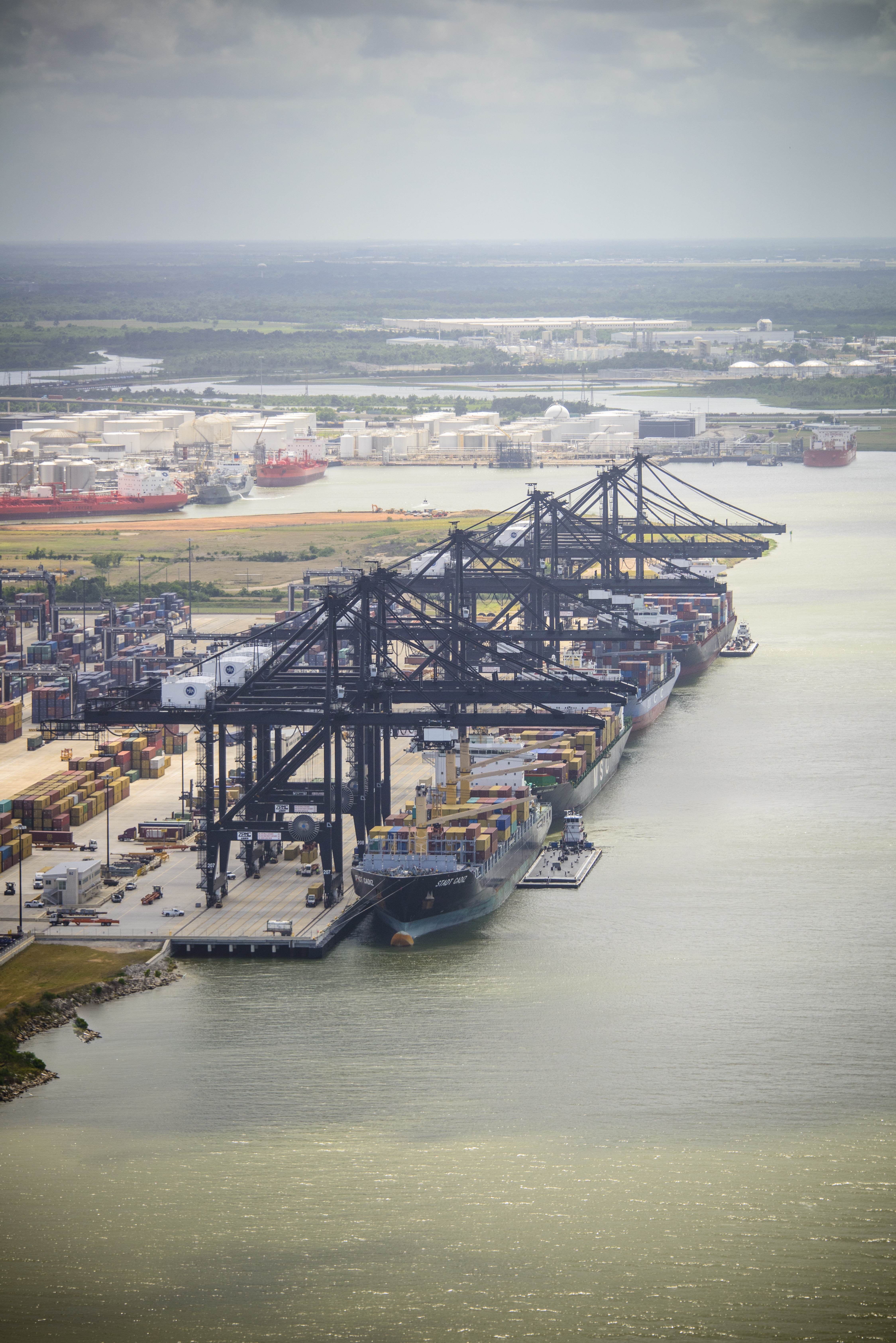 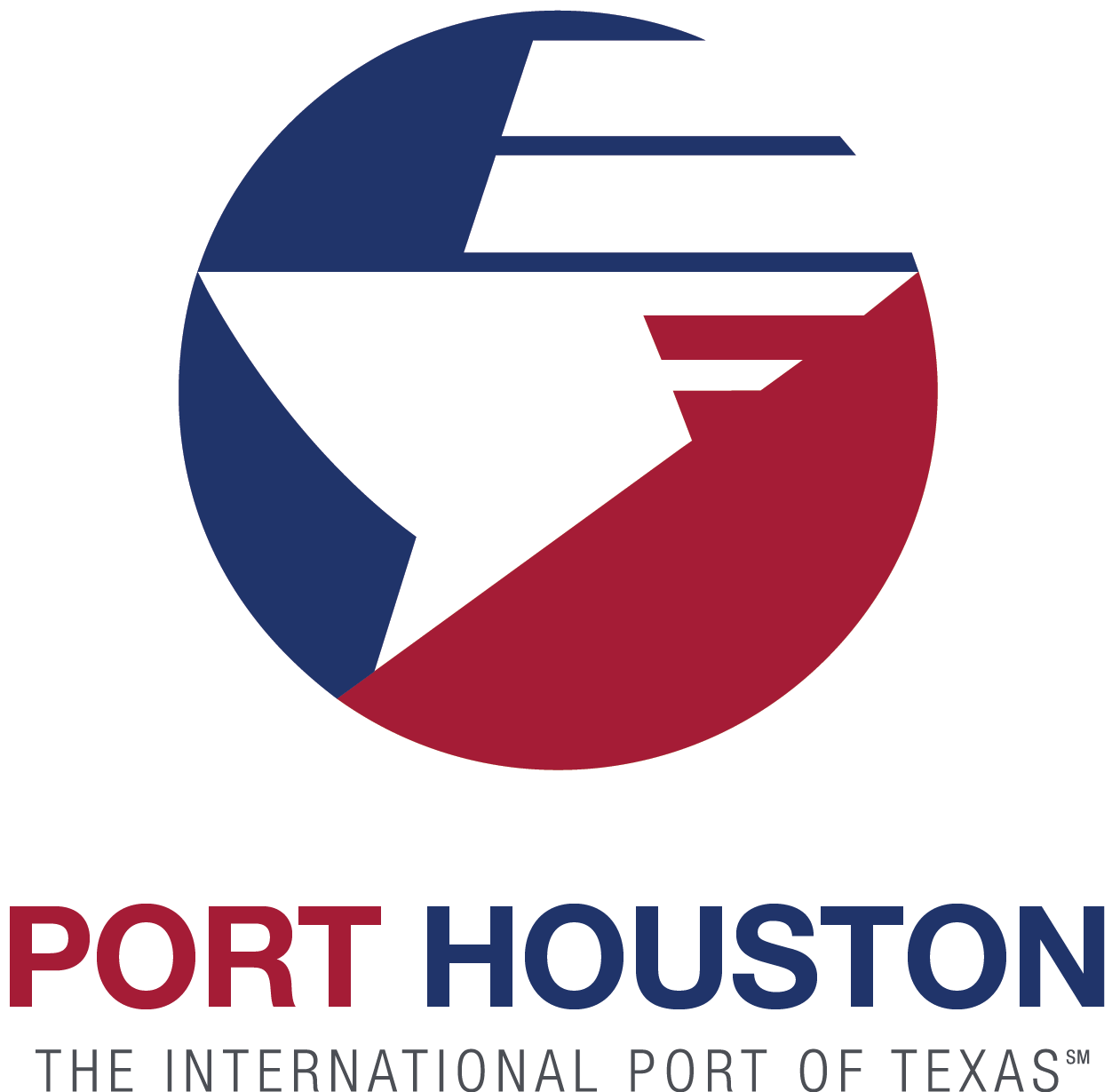 THANK YOU
Mark Griffin
Director Facility Planning
Port Houston

Questions?
713.670.2464
procurement@poha.com

www.PortHouston.com
111 East Loop North
Houston, TX 77029
WELCOME MESSAGE  |  4